Termoelétrica
Nome: Yasmim Gonçalves , Nathalia Duarte E Jackelinny Lima 
3ºM01
O que é?
Utilizada para a geração de energia elétrica;
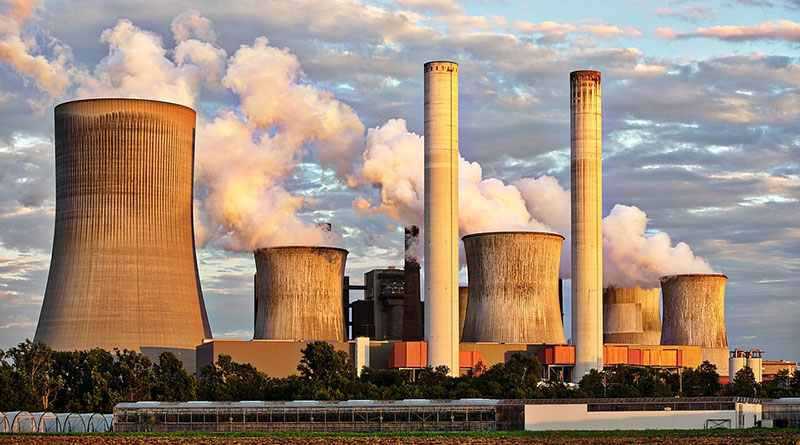 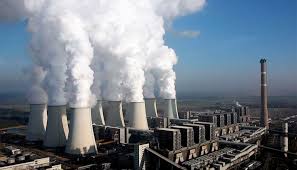 Como Funciona?
Tipos de Turbinas
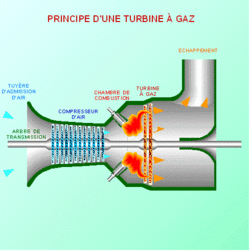 Vantagens e Desvantagens
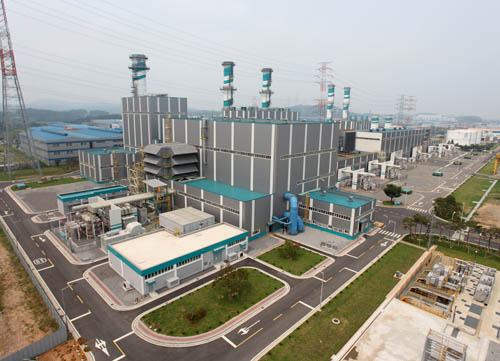 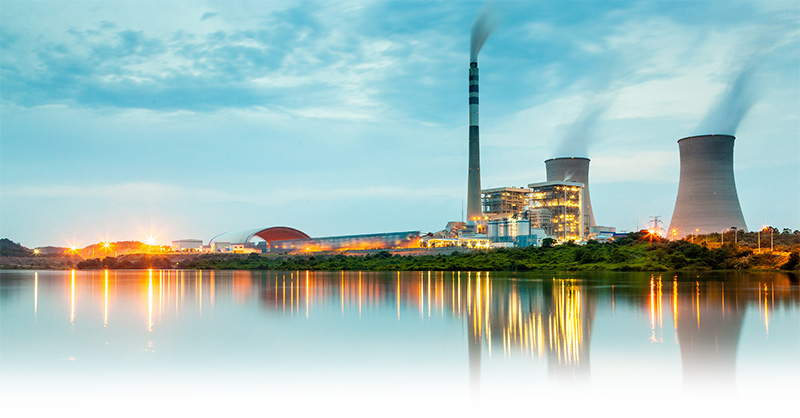 Curiosidades
Em 1883 foi inaugurada a primeira Usina Termoelétrica do Brasil, em Campos dos Goytacazes, com a potência de 52 kW.
O Brasil dissemina, por ano, 4,5 milhões de toneladas de carbono na atmosfera.
Pouco mais de 60% da energia do mundo é produzida em Usinas Termoelétricas.